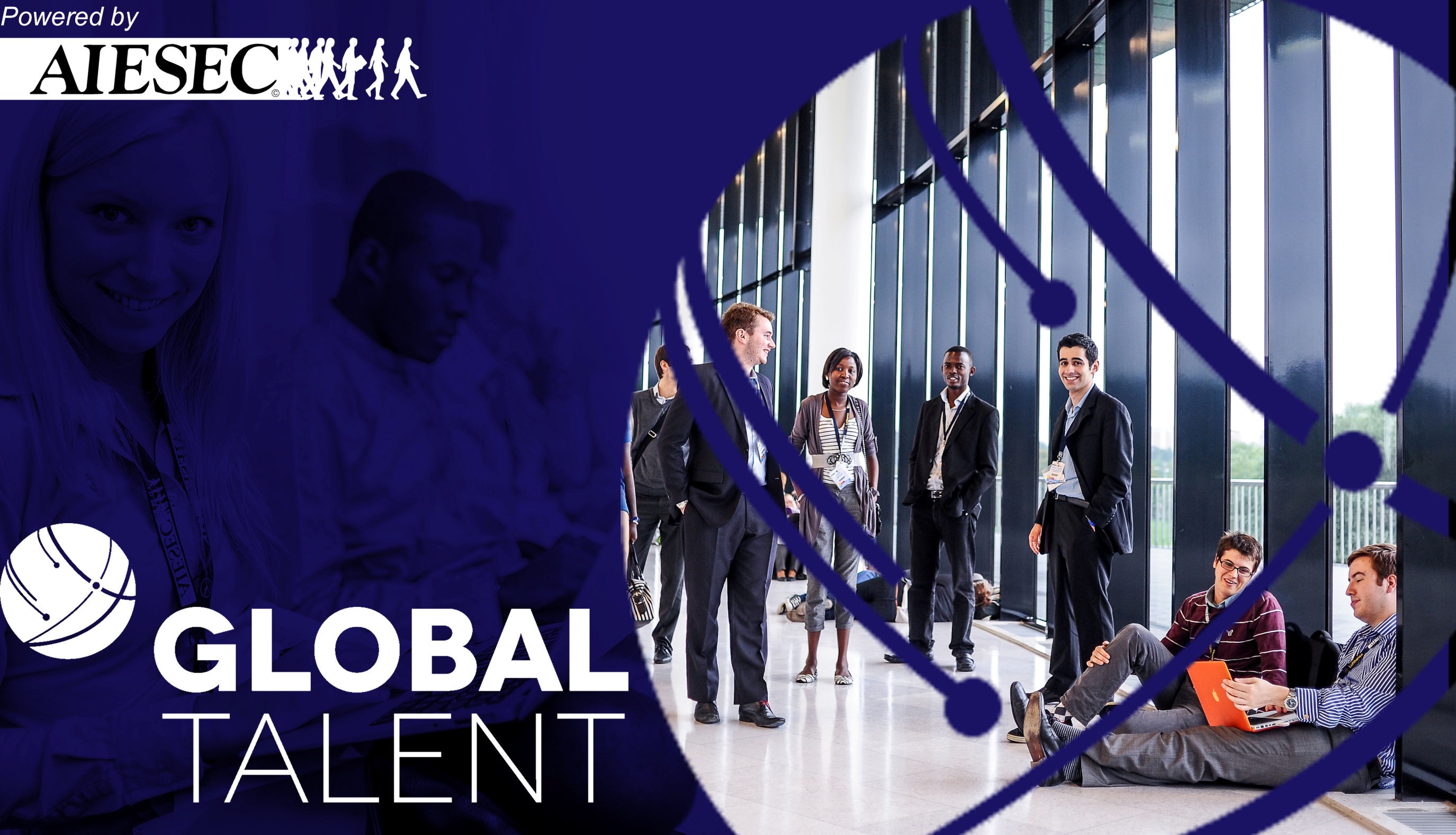 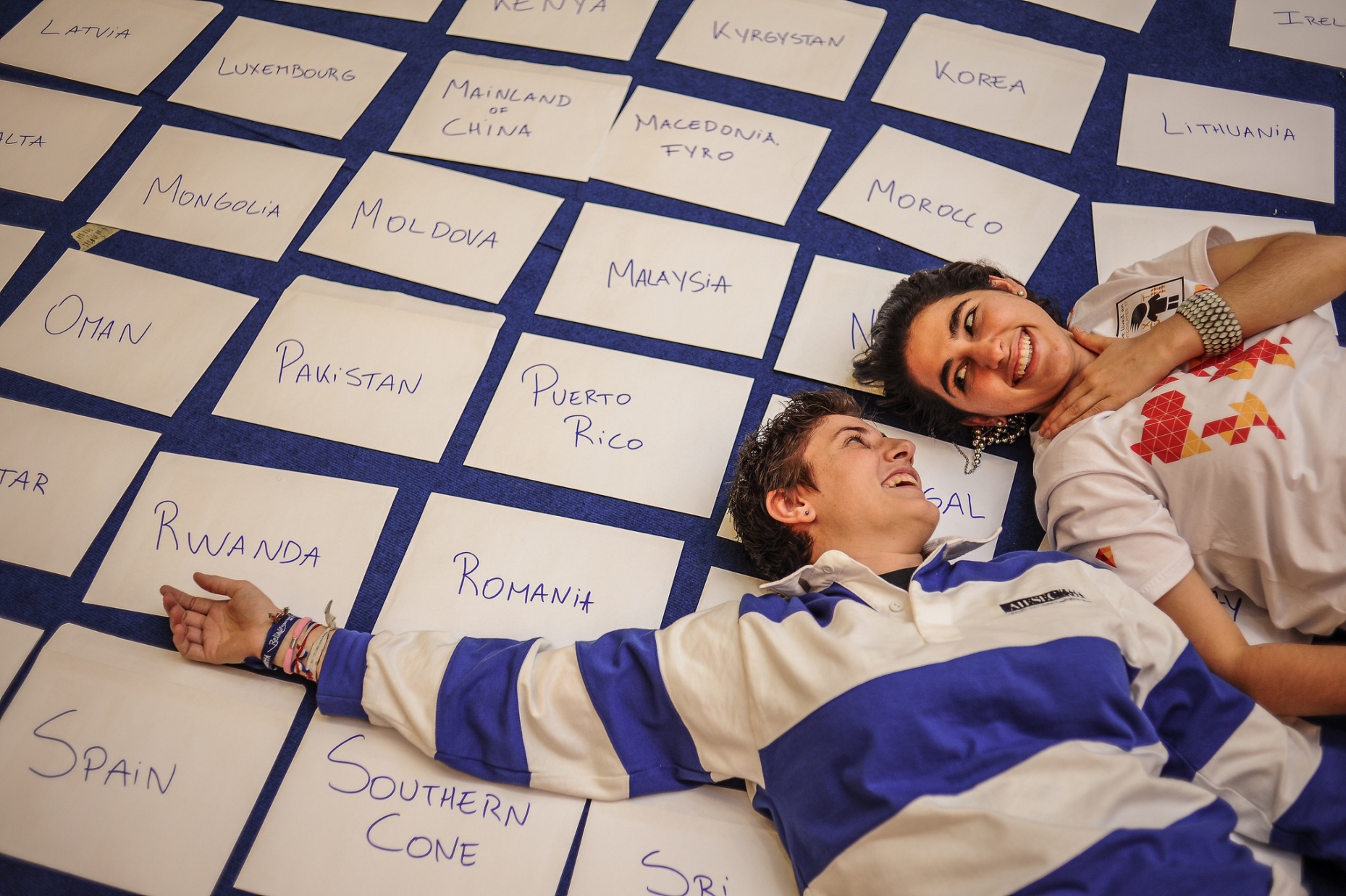 Μάθε για την
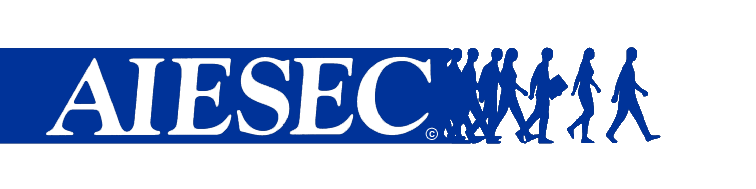 Τι είναι η AIESEC;
Η AIESEC είναι 
ο μεγαλύτερος παγκόσμιος φοιτητικός οργανισμός, 
μη κυβερνητικός, μη κερδοσκοπικός. 
διοικείται αποκλειστικά από φοιτητές και 
απευθύνεται σε φοιτητές και πρόσφατα απόφοιτους.
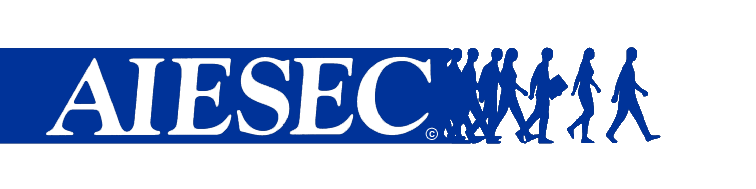 Το όραμα της
&
Peace
fulfillment of 
Humankind’s Potential
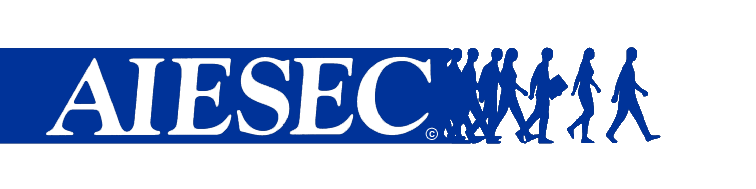 Οι αξίες της AIESEC
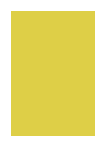 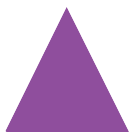 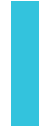 1. Activating Leadership
Παίρνουμε πρωτοβουλίες και δίνουμε τη δυνατότητα και σε άλλους να κάνουν το ίδιο. Οι πράξεις μας είναι αυτές που φέρνουν την αλλαγή.
3. Living Diversity
Σεβόμαστε και ενθαρρύνουμε τη διαφορετικότητα. Αναζητάμε να μαθαίνουμε διαφορετικές απόψεις.
2. Demonstrating Integrity
Επιδεικνύουμε διαφάνεια και συνέπεια στις πράξεις μας. Οι αποφάσεις μας συμβαδίζουν με τις αξίες και τα ιδανικά του οργανισμού.
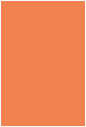 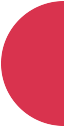 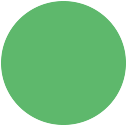 6. Acting Sustainably                   
Οι αποφάσεις μας λαμβάνουν υπόψη τις επόμενες γενιές. Δρούμε με βιώσιμο τρόπο για τον οργανισμό και την κοινωνία.
5. Striving for Excellence
Στοχεύουμε να προσφέρουμε την υψηλότερη ποιότητα σε ότι κάνουμε. Προσπαθούμε να βελτιωνόμαστε συνεχώς
4. Enjoying Participation
Απολαμβάνουμε τη συμμετοχή μας στον οργανισμό και δημιουργούμε ένα περιβάλλον που προάγει την ενεργή συμμετοχή και τον ενθουσιασμό.
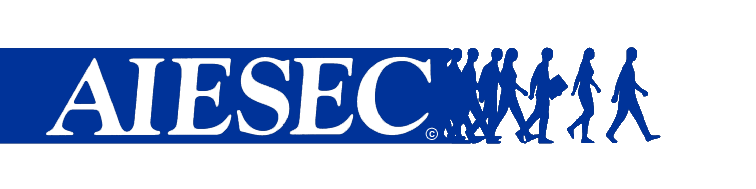 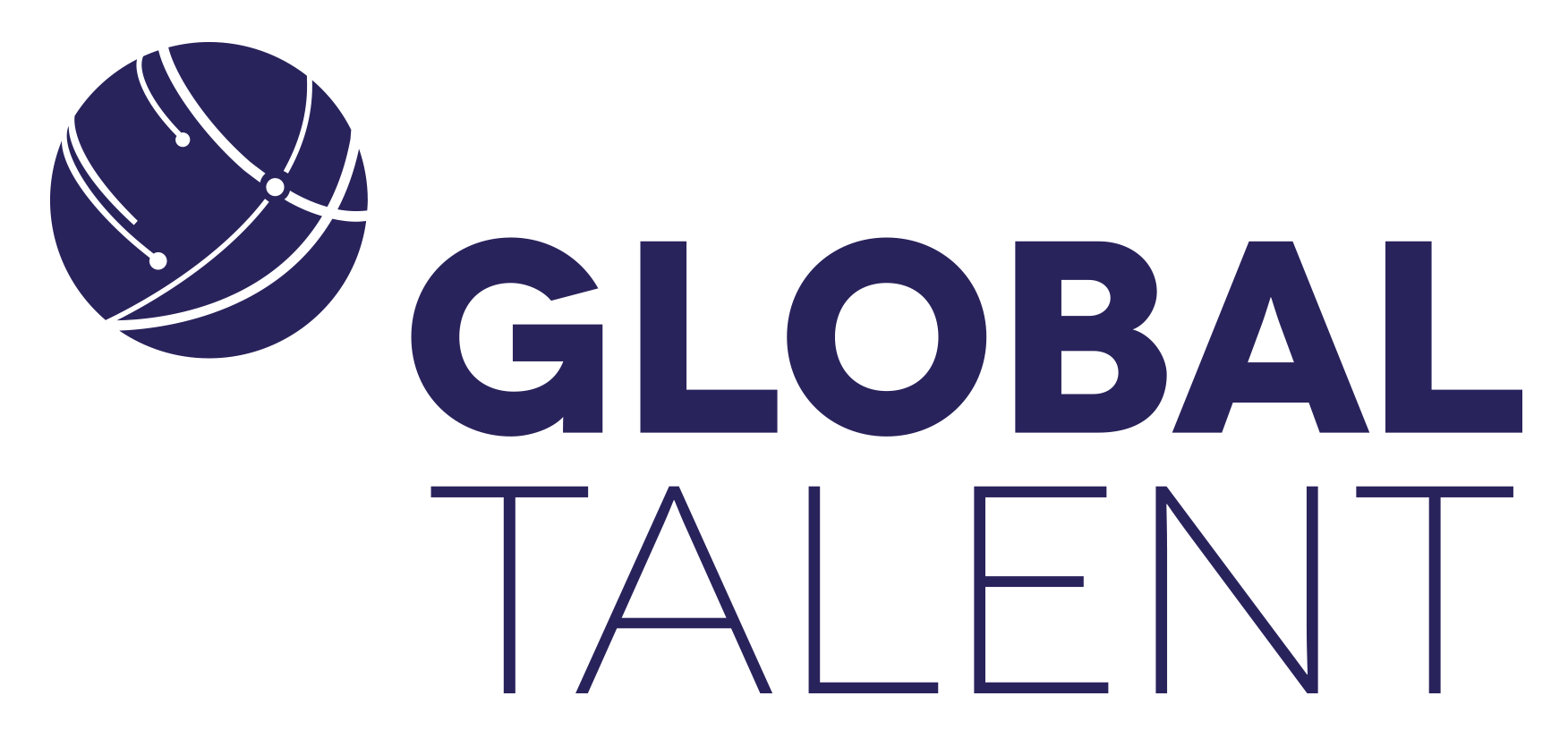 Το Global Talent (Διεθνές Πρόγραμμα Πρακτικής Άσκησης)  είναι το πρόγραμμα της AIESEC, στο οποίο αναπτύσσεις τις ηγετικές σου ικανότητες και τα προσωπικά και επαγγελματικά σου χαρακτηριστικά, βιώνοντας μία πρακτική εμπειρία στο εξωτερικό, με σκοπό την επιχειρηματική ανάπτυξη.
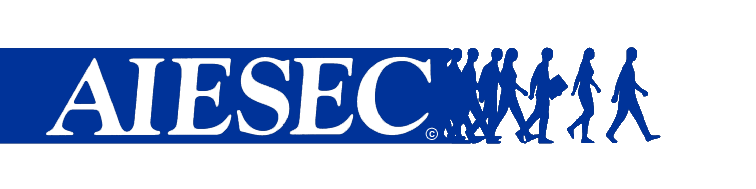 Γιατί Global Talent;
Σύστημα υποστήριξης της AIESEC σε όλη τη διάρκεια του προγράμματος (εύρεση κατάλληλης θέσης, υποδοχή και βοήθεια στην προσαρμογή στη χώρα)
Οι θέσεις είναι διαθέσιμες μόνο για αυτούς που συμμετέχουν μέσω της AIESEC.
Trainings, βελτίωση βιογραφικού και ικανοτήτων.
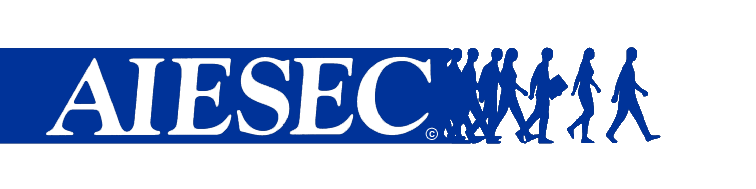 Στατιστικά στοιχεία προγράμματος
Από την αρχή του 2014 μέχρι τώρα 54 νέοι έχουν ζήσει την εμπειρία του Global Talent.

H ΑIESEC περιέχει ένα σύστημα αξιολόγησης εμπειριών για τους συμμετέχοντες της . Σύμφωνα με αυτό το 89 % των συμμετέχων της είναι ευχαριστημένοι με την εμπειρία που τους έχει προσφέρει το Global Talent.

Το ποσοστό επιτυχίας του προγράμματος εφόσον γίνεις δεκτός είναι 96%.
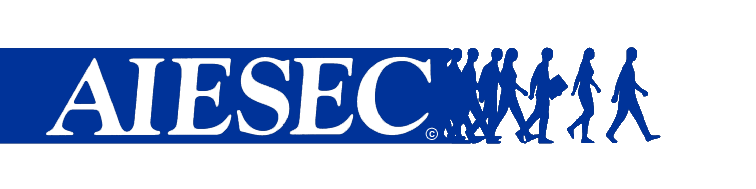 Σημαντικές πληροφορίες
Η διάρκεια είναι 6-18 μήνες
Ο  μισθός από την εταιρία είναι ο βασικός μισθός της χώρας, αρκετός για να καλύψεις τα βασικά σου έξοδα (κατάλυμα, διατροφή). 
 Το κόστος του προγράμματος είναι 190 ευρώ ( 54 στην αρχή και 126 όταν βρεις θέση).
Ο μέσος όρος εύρεσης μιας θέσης πρακτικής είναι 2 μήνες.
Δικαίωμα συμμετοχής έχουν :
Νέοι με φοιτητική ιδιότητα 18-30 χρόνων.
Απόφοιτοι έως και 2 χρόνια από την απόκτηση του τελευταίου τους πτυχίου
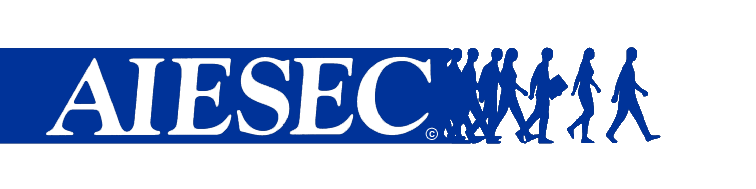 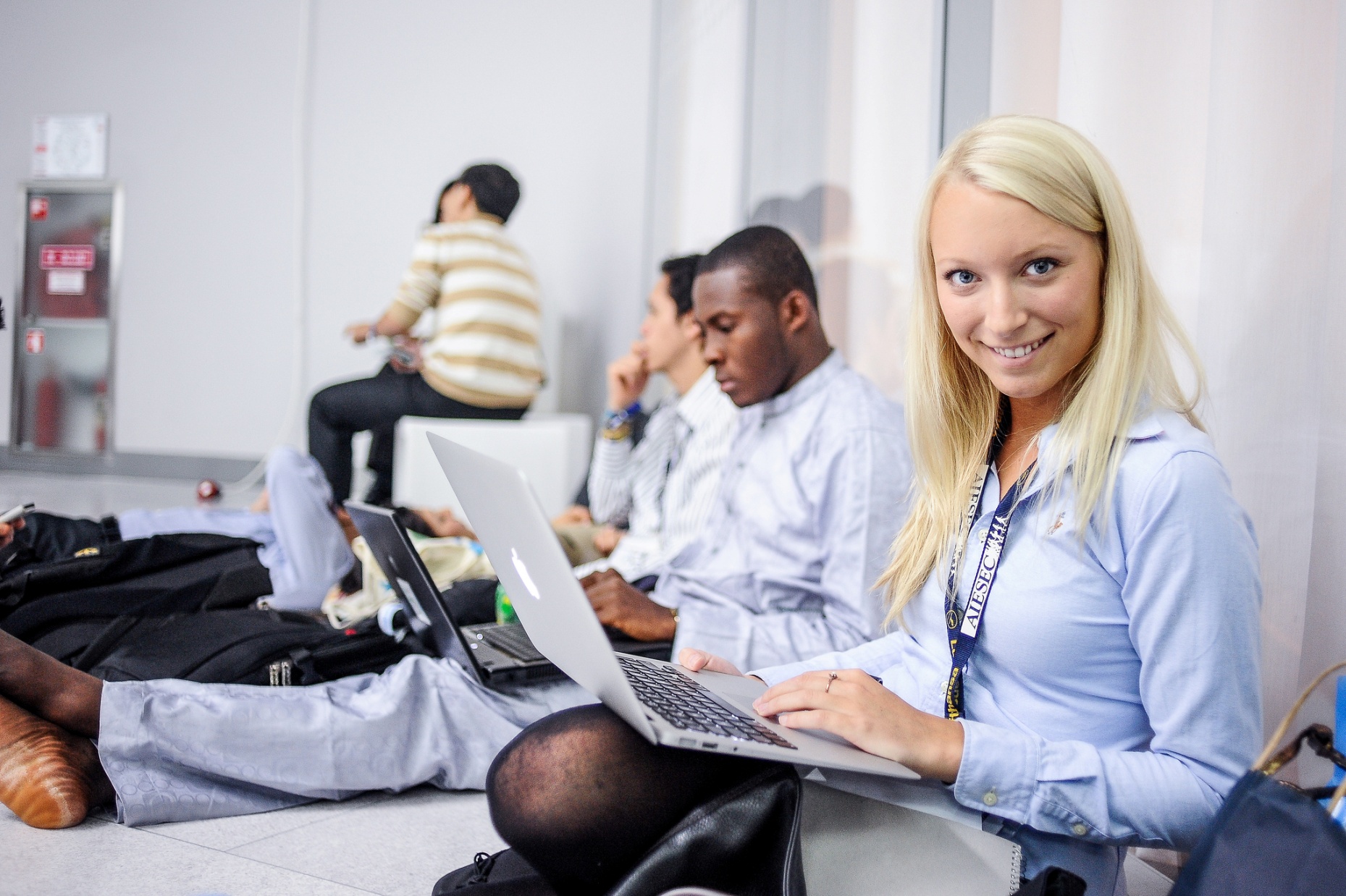 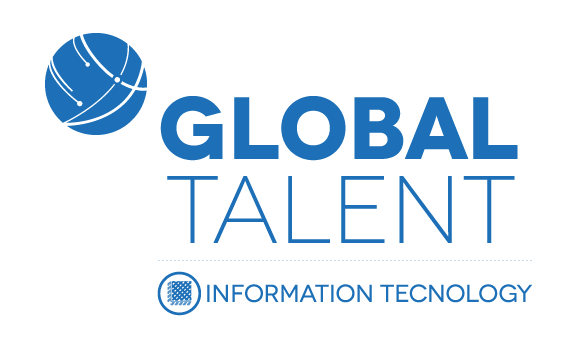 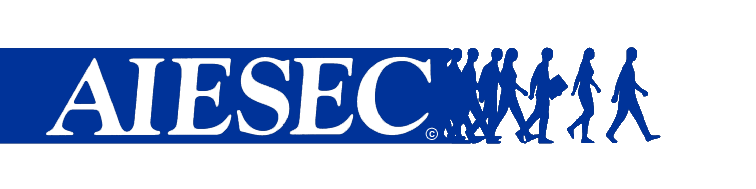 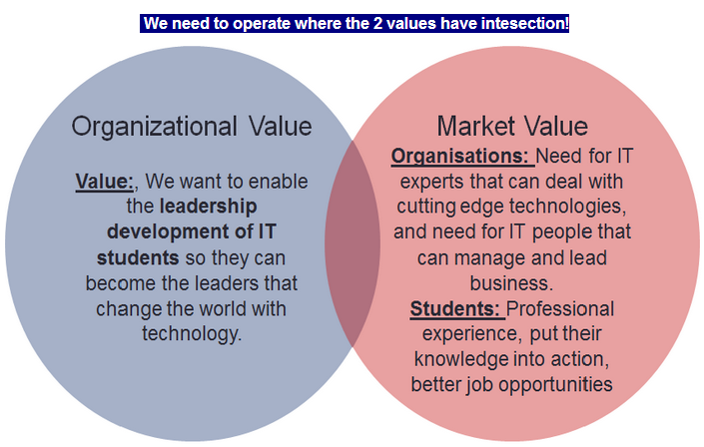 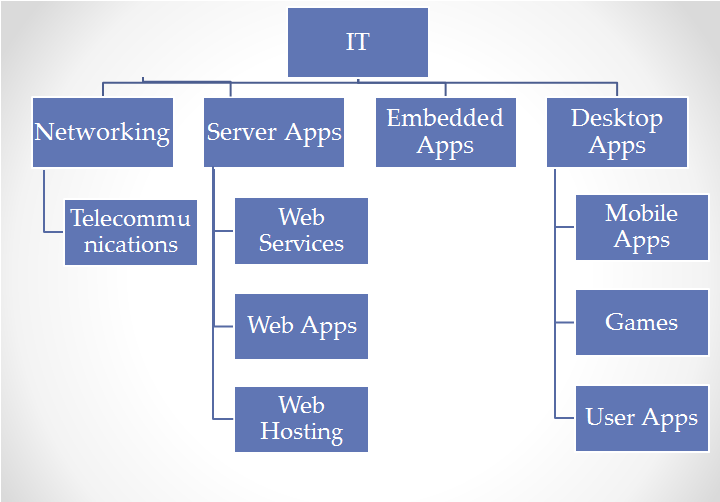 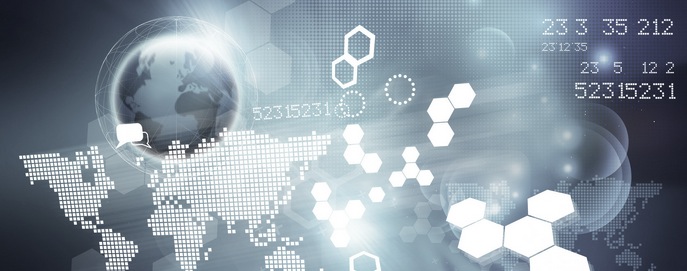 IT#1
Software Development and Programming
Job:
Organizations:
IT companies
Top Destinations:
Hungary , India, The Netherlands, Romania , Brazil
6-12  months
Duration:
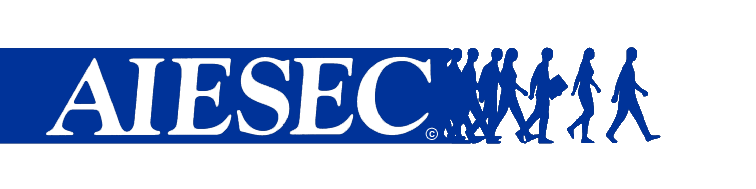 Requirements
Background:
Computer Science or Information Technology
Working Experience :
Preferably work experience (portfolio) 
in IT projects
Languages :
Excellent English
Java
 Javascript 
 HTML 5
PHP
 CSS
 Python
C
 C++
 C#
Skills :
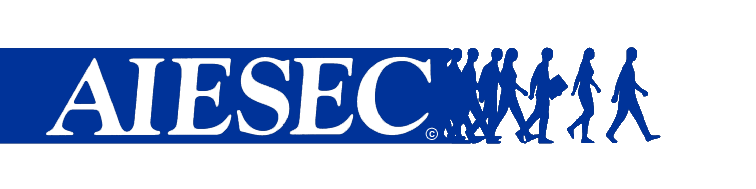 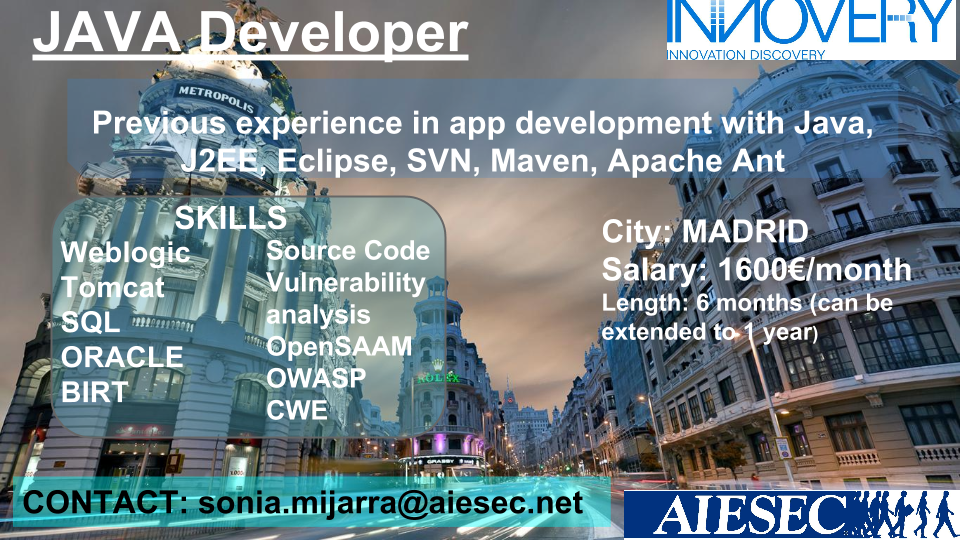 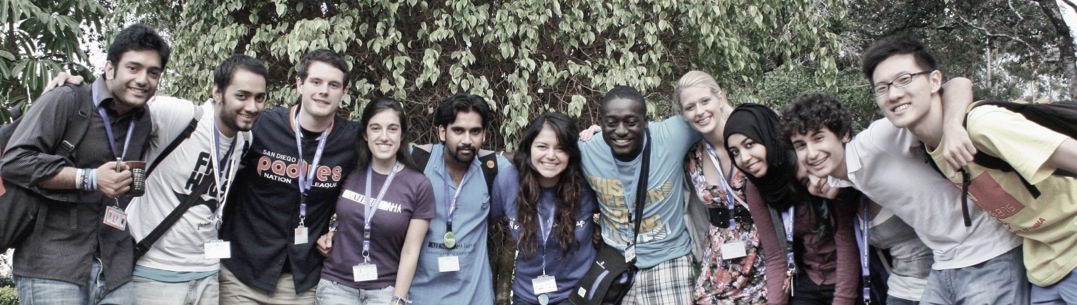 Απέκτησε πρακτική εμπειρία στον τομέα 
της πληροφορικής
Βελτίωσε τις γνώσεις σου πάνω στις γλώσσες προγραμματισμού.
 Απέκτησε πρακτική γνώση σε ένα διεθνές περιβάλλον μάθησης.
 Ανέπτυξε τις επιχειρηματικές σου δεξιότητες.
 Ανέπτυξε τον εαυτό σου και παράλληλα ενδυνάμωσε το βιογραφικό σου.
Αλληλεπίδρασε με μια νέα και διαφορετική κουλτούρα κατευθείαν μέσα από την τοπική κοινωνία
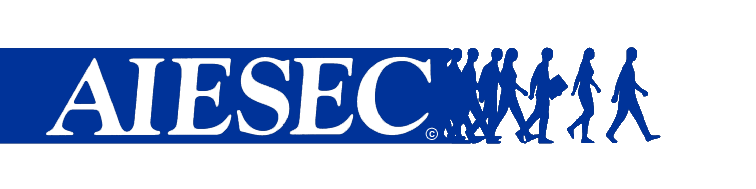 Ο Damian συμμετείχε στο πρόγραμμα Global i-Talent.
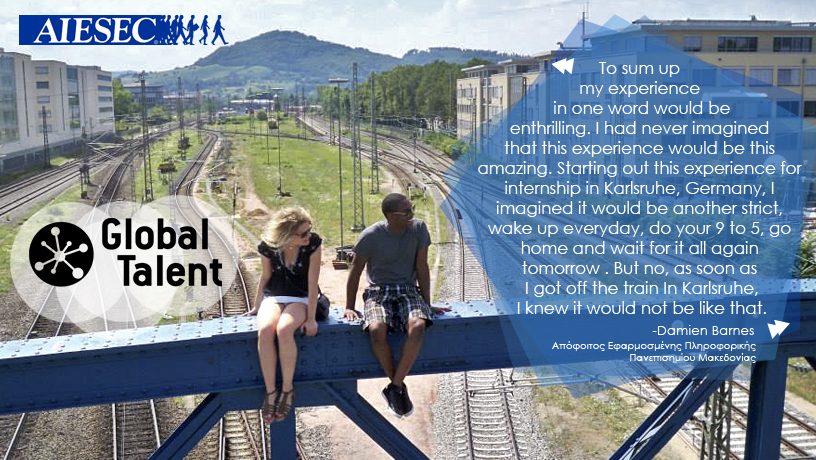 Σχετικά με το πρόγραμμα
Στην AIESEC πρώτη μας προτεραιότητα είναι να είναι κατάλληλη η θέση, να έχει δηλαδή JD το οποίο θα δημιουργήσει ένα δυναμικό περιβάλλον που θα αναπτύξει τον συμμετέχοντα άσχετα από τη χώρα ή το όνομα της εταιρίας.
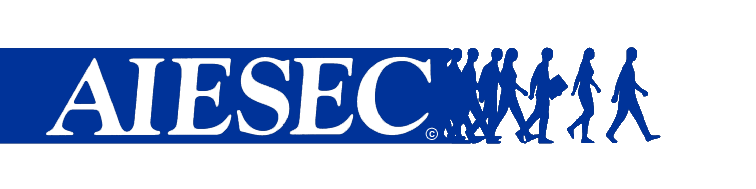 Βήματα για συμμετοχή στο πρόγραμμα
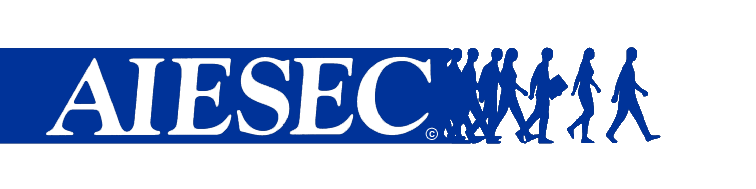 Βήματα για συμμετοχή στο πρόγραμμα
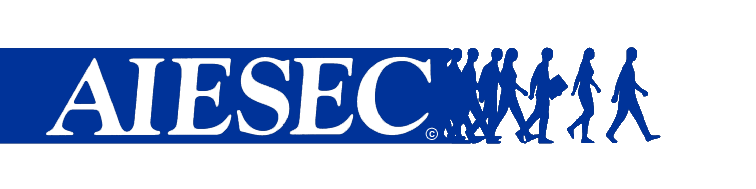 Βήματα για συμμετοχή στο πρόγραμμα
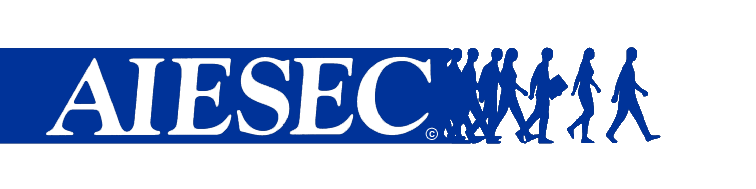 Βήματα για συμμετοχή στο πρόγραμμα
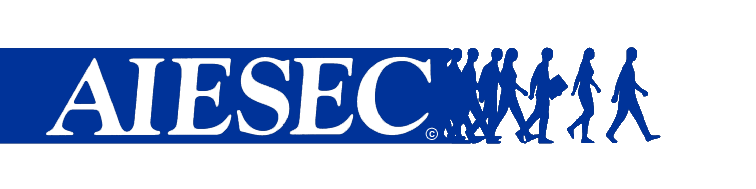 Βήματα για συμμετοχή στο πρόγραμμα
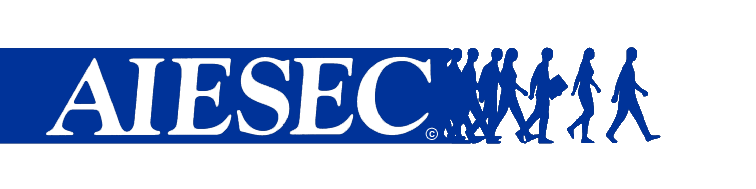 Διάρκεια Διαδικασίας
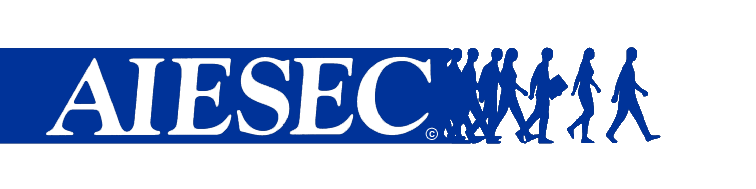 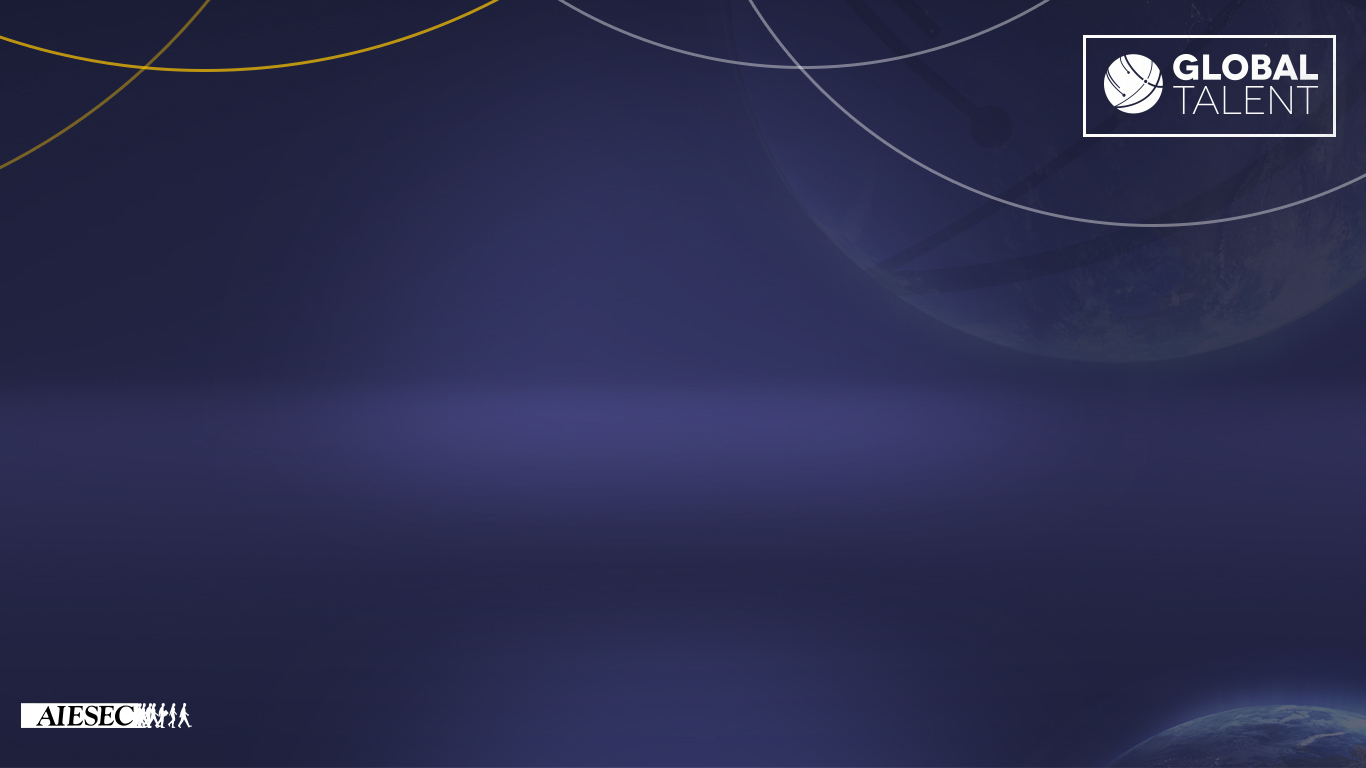 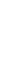 [Speaker Notes: Play this video: https://www.youtube.com/watch?v=-tV6xnDKyy8]
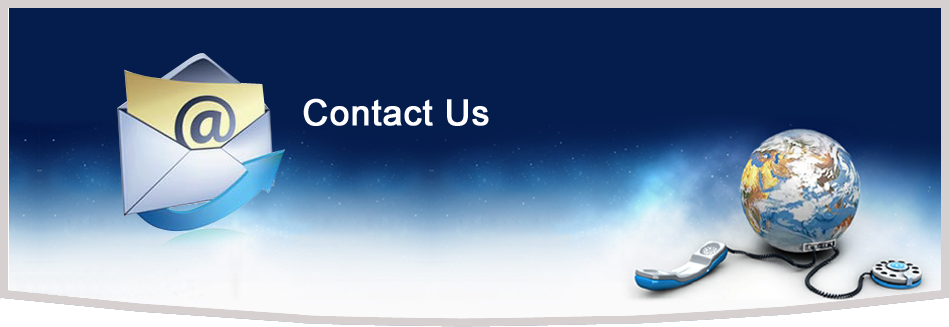 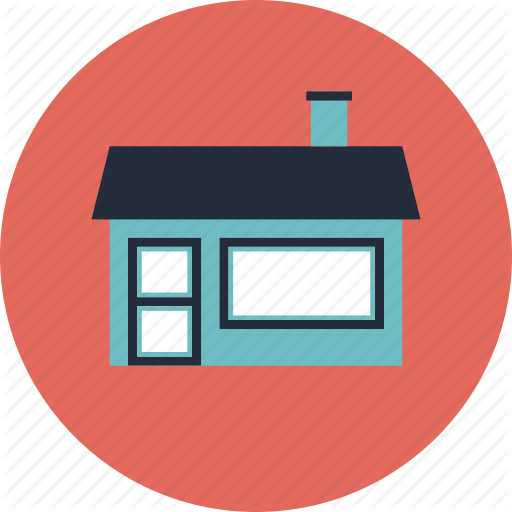 AIESEC NKUA
14, Euripidou Str. (entresol)
   Athens, 10551, Greece
  Tel:  +30 210 368 98 29
E-mail:  aiesec.nkua@gmail.com
  alexandra.derneli@aiesec.net
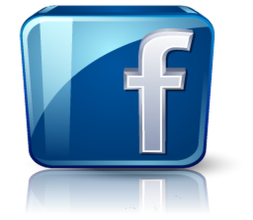 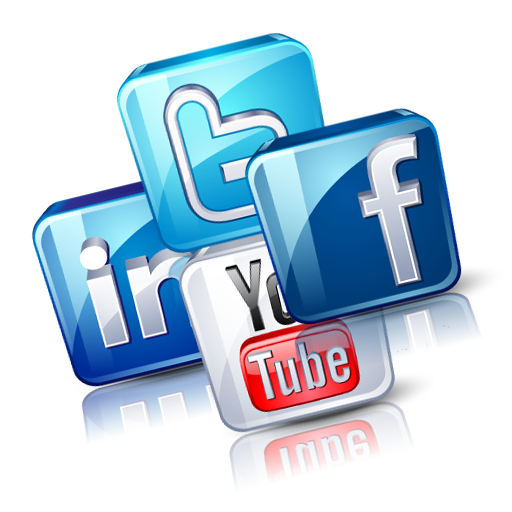 AIESEC NKUA
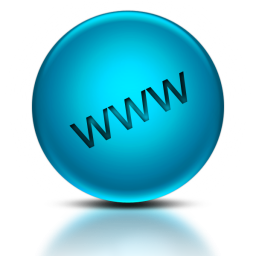 http://uoa.aiesec.gr/